SESP 2014 – Friday October 3rd
Could you repeat the question please?
Uri Simonsohn
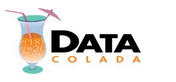 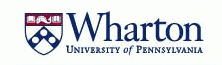 1
Question


Statistics


Data needs
2
Question


New Statistics


Data needs
3
New Question


New Statistics


Data needs
4
New Question


New Statistics


Much more Data needed
5
Question


Statistics


Data needs
6
Question


Bayesian Statistics


Data needs
7
Unclear Question


Bayesian Statistics


Data needs
8
Unclear Question


Bayesian Statistics


(Slightly more) Data needed
9
What question are you interested on?
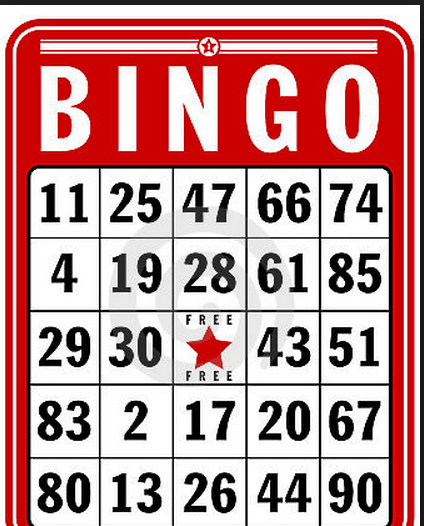 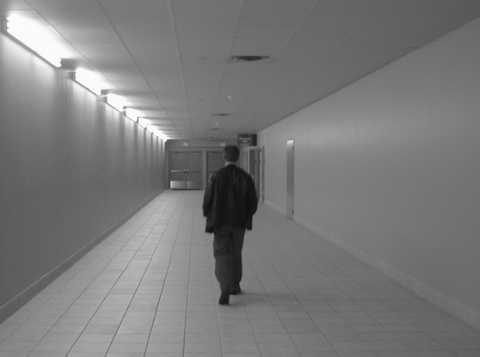 10
Results
Control: 7.12 seconds
Bingo: 8.44
Bingo: 7.66
Bingo: 11.08
Bingo: 7.88
Bingo: 8.24
Bingo 8.24 seconds
p = .079
p = .0001
p = .0000001
p = .049
p = .0079
11
[Speaker Notes: This slide makes people realize we don’t care if the effect was 1 or 2 or 3 seconds, but we do care what the p-value was.]
Our theories are about existence of effects

Our questions are about existence of effects

p-value: tool that informs existence of effect
12
Oh yeah?Null is always false!
Big N   anything**
Do we really care if with N=10,000:
Control: 7.12 seconds
Bingo: 7.16 seconds 
p<.01?
Answer 1: Maybe!
Answer 2: Big N  not everything is **
13
Simonsohn (2011)
N=12.8 million
February 2nd birthday 
Live in 2nd avenue?
p = .74
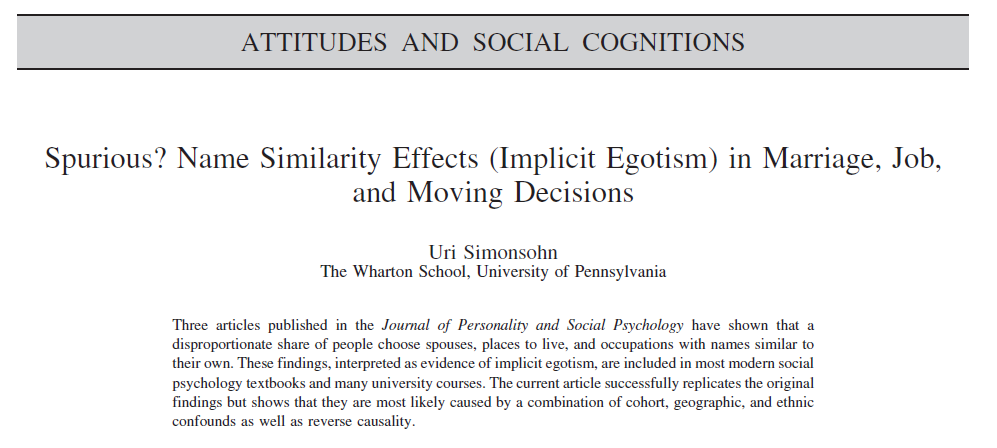 14
Oh yeah?Null is always false!
Big N   anything**
Do we really care if:
Control: 7.12 seconds
Bingo: 7.16 seconds p<.01
Answer 1: maybe!
Answer 2: Big N  not everything is **
Answer 3: We don’t have big Ns!
15
Sample Size in Psych Science 2003-2010
Median: n=19
16
When is N “too big” for p-values?
I work near wealthy lab
N<500
96th percentile 
In a 2x2 design
80% power for d=.5 (!)
17
[Speaker Notes: \]
Wait
…If lab can barely tell you if d=0 or not.

Say we did care about effect size

How much would we learn?
18
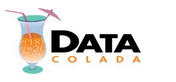 19
http://datacolada.org/2014/05/01/20-we-cannot-afford-to-study-effect-size-in-the-lab/
Lab studies are never too big for p-values

However…

They are always too small for confidence intervals
20
If we have a p-value questionAnd give a CI answer. What happens?
Case study: Bootstrapping & mediation
If p=.049
“The confidence interval does not include 0” 
If p<.0001
“The confidence interval does not include 0” 

Confidence intervals have reduced information
21
What about Bayesian?
22
Recall:
Question


Statistics


Data needs
23
Recall:
Question


Bayesian Statistics


Data needs
24
Recall:
Unclear Question


Bayesian Statistics


Data needs
25
Recall:
Unclear Question


Bayesian Statistics


(Slightly more) Data needed
26
Bayesian Hypothesis Testing
Very nice approach
Are data more compatible with null or alternative?
But
Which alternative hypothesis?
What’s the question?
Psych Bayesians (so far)
     “default” alternative
Null: d=0
Alternative: d~N(0,1)
27
Three Problems with Default Alternative
Problem 1: Who asked that question?
Problem 2: If we ask that question
Equivalent to p-value with α <.01
Slightly more data

Problem 3: Answer changes (a lot) with o other alternative
	Null: d=0
	Alternative 1:  d~N(0, 1)
	Alternative 2:  d~N(0, .5)
	Alternative 3:  d~N(0, .25)

Same data, different answer. 
Not clear which it is we are asking
28
[Speaker Notes: Note: the equivalence of default Beyesian with alpha=.01 is obtained for sample sizes within the range typically run in psychology. For much larger samples a Bayes factor of 3 implies a lower p-value.

A nice example is the most recent verbal overshadowing RRR replication in Perspectives. The data “support” the null using N(0,1) as the alterantive, but most readers of the paper would concoude the data support the alternative.
All we need to do to conclude that is change the alternative to d~N(0,.1)]
Last Slide
Question  Stats
Does effect exist in the lab?  p-value
That may be the wrong question
Let’s debate that
Be explicit about consequences
Can we study our own thing?
Leave the lab?
Go Within-Subject?
Research other things?
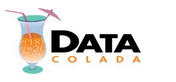 29